Field Education: 
Site Evaluation Report
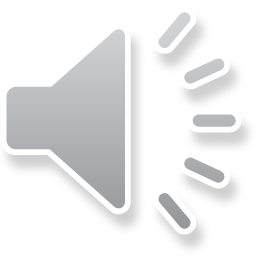 In D2L, select your Field Education Course.
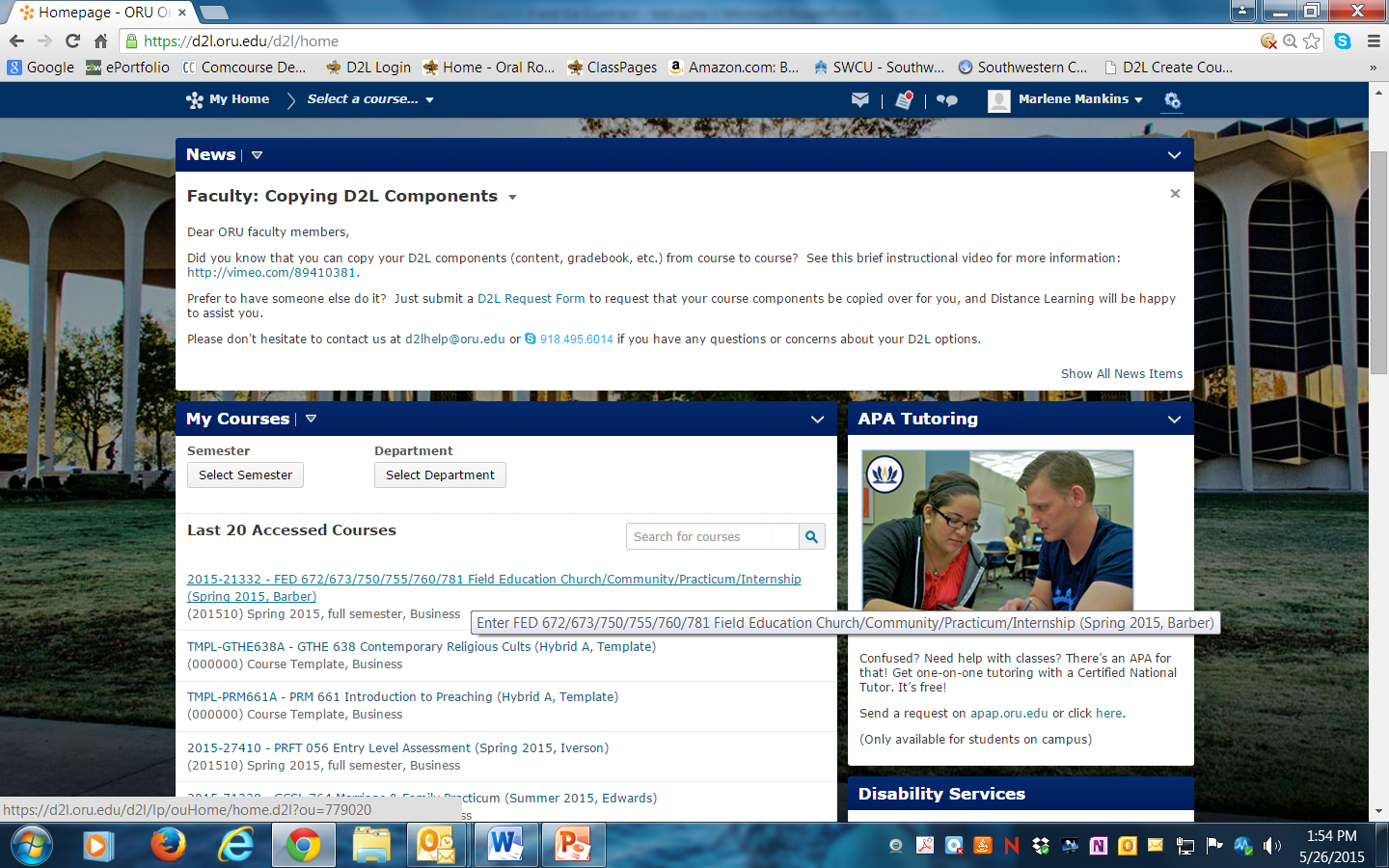 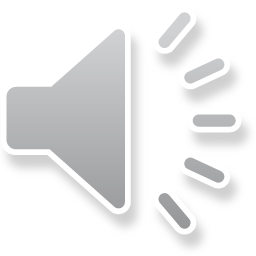 Click on Content
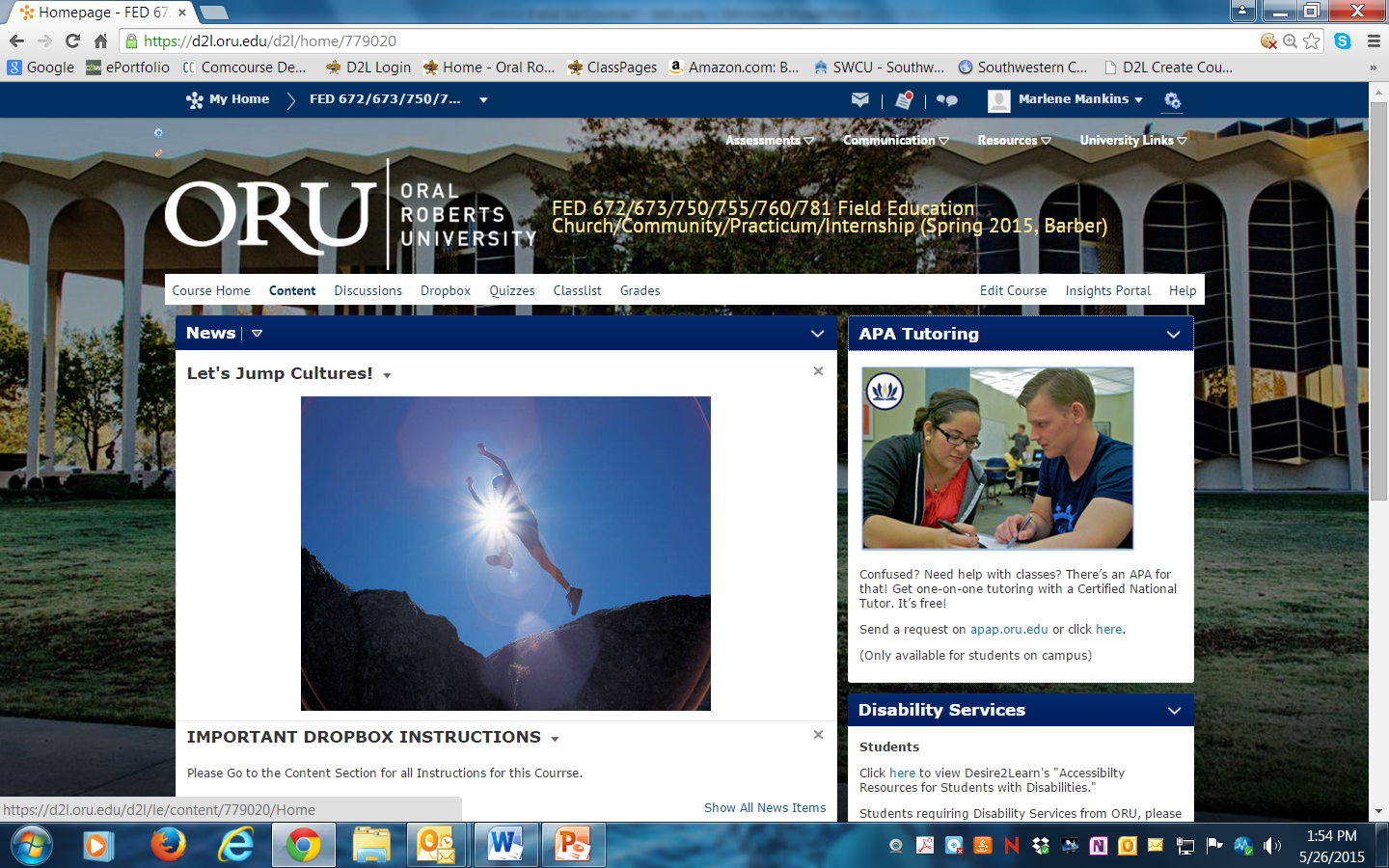 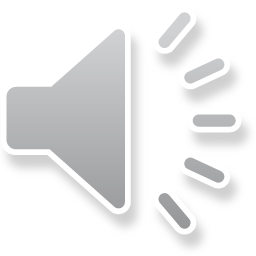 Click on Field Ed Contract on left menu.
Then click on the FED Learning Contract.
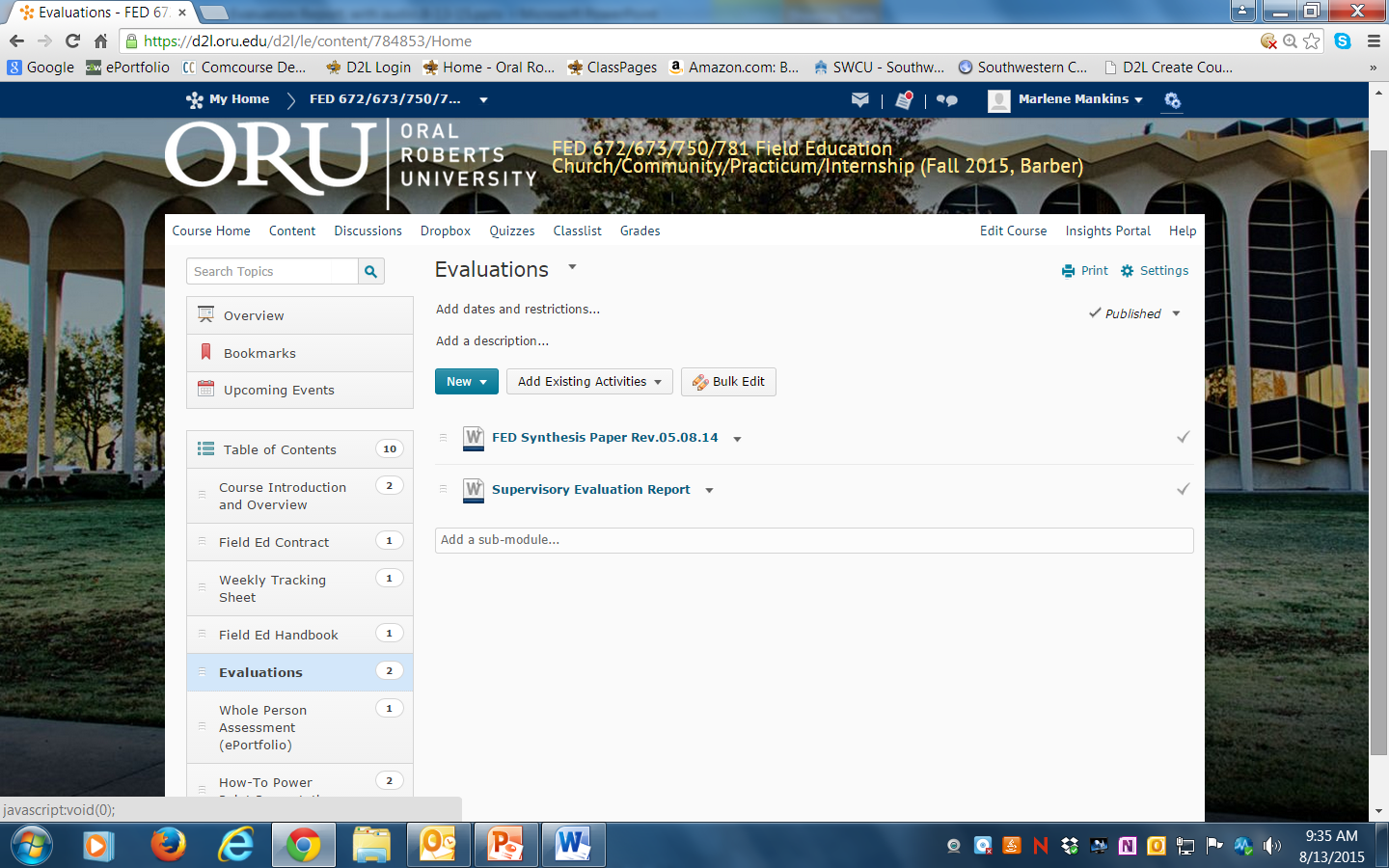 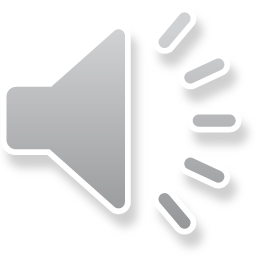 Click on Download and save the Site Evaluation Report 
to your computer or flashdrive.
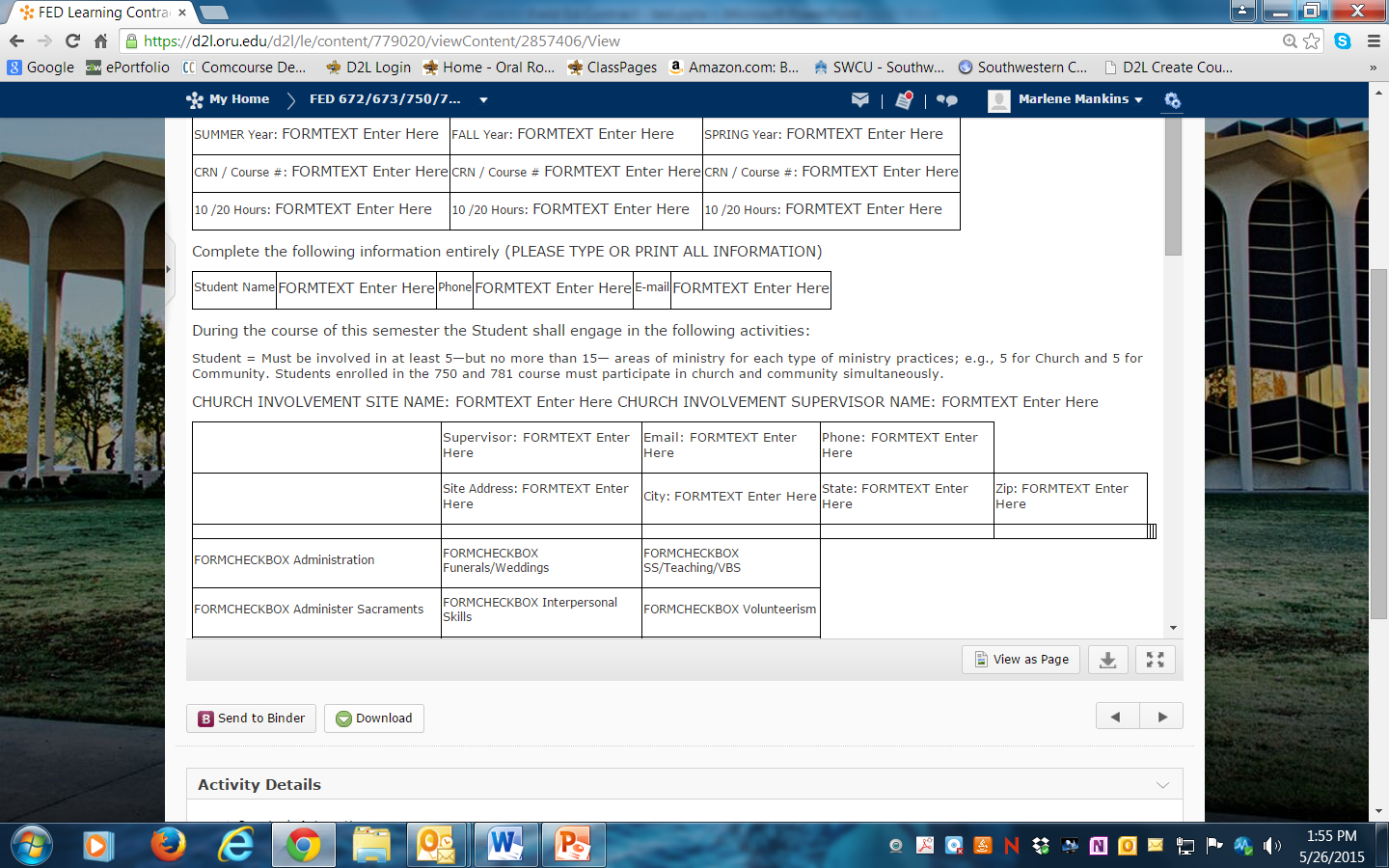 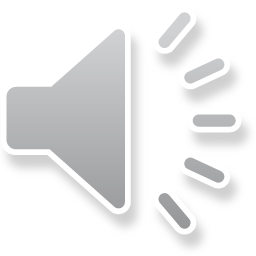 Save document to your computer or flashdrive.
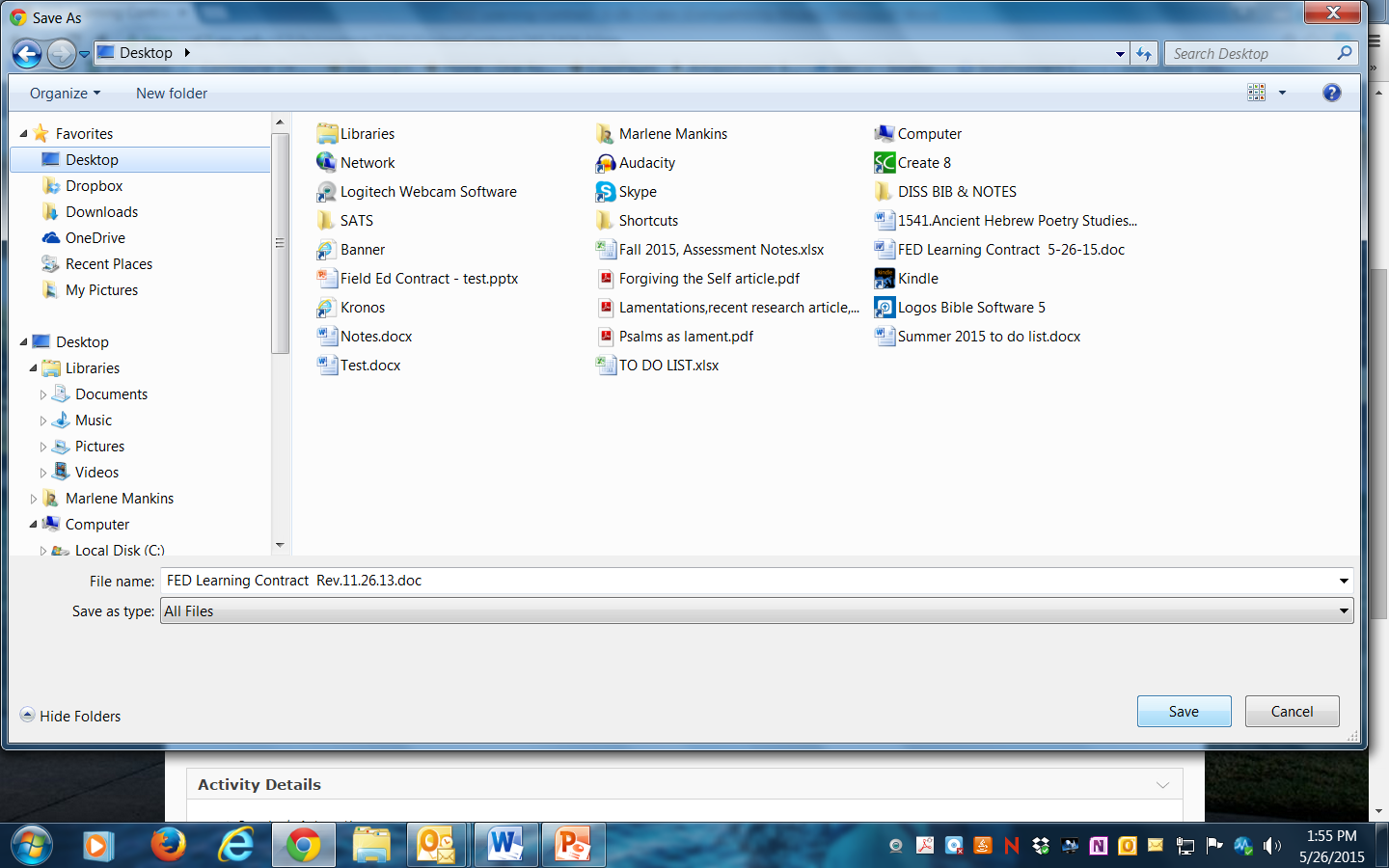 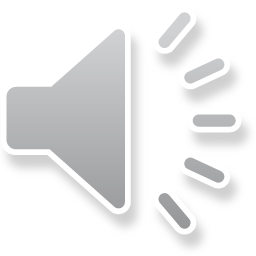 Fill out all required fields in form.
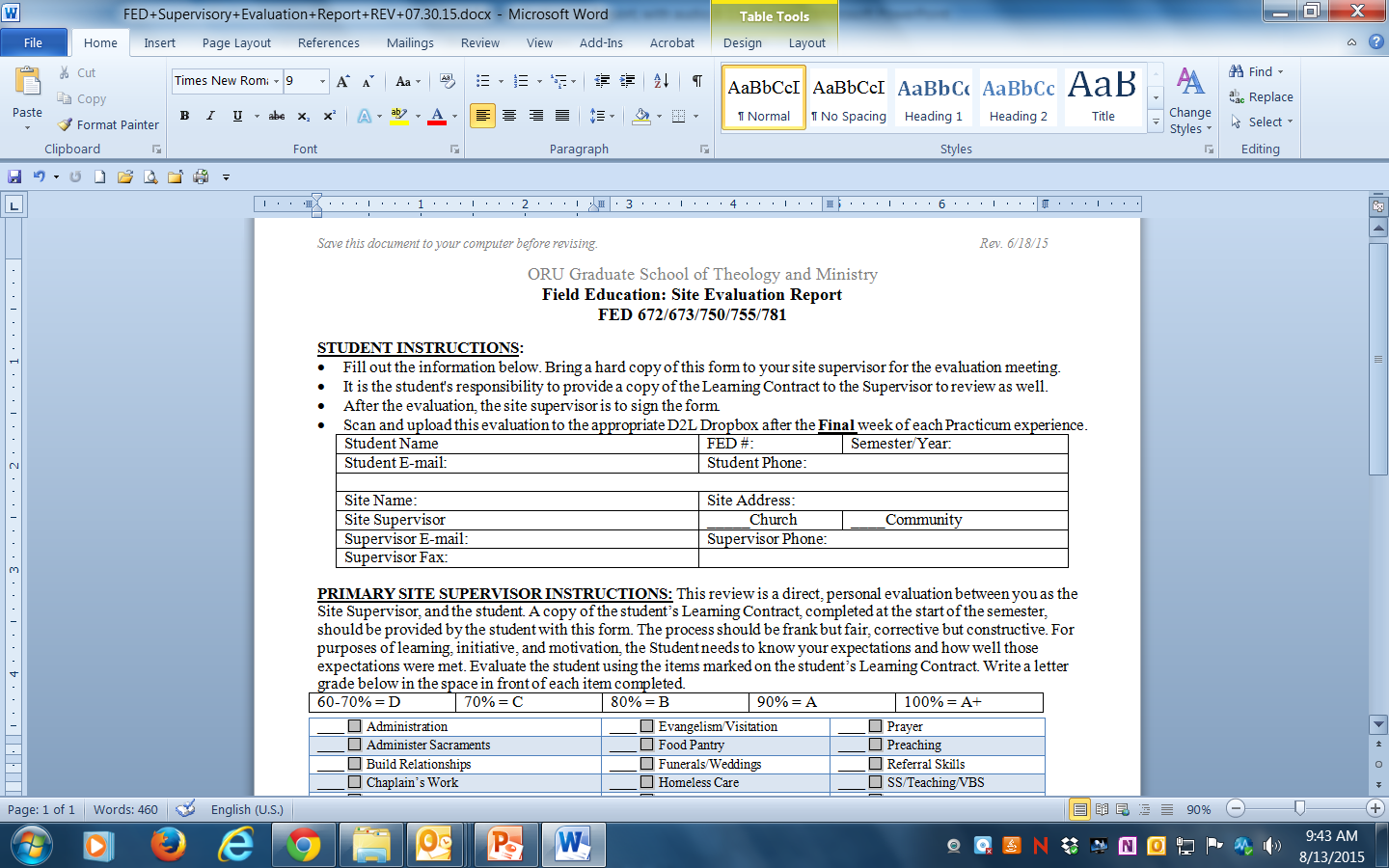 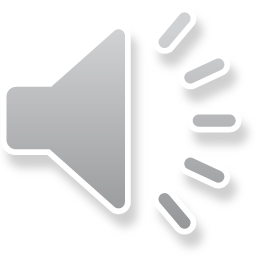 The supervisor is to write a letter grade in the space before 
each ministry item below that was selected in the student’s 
Learning Contract.
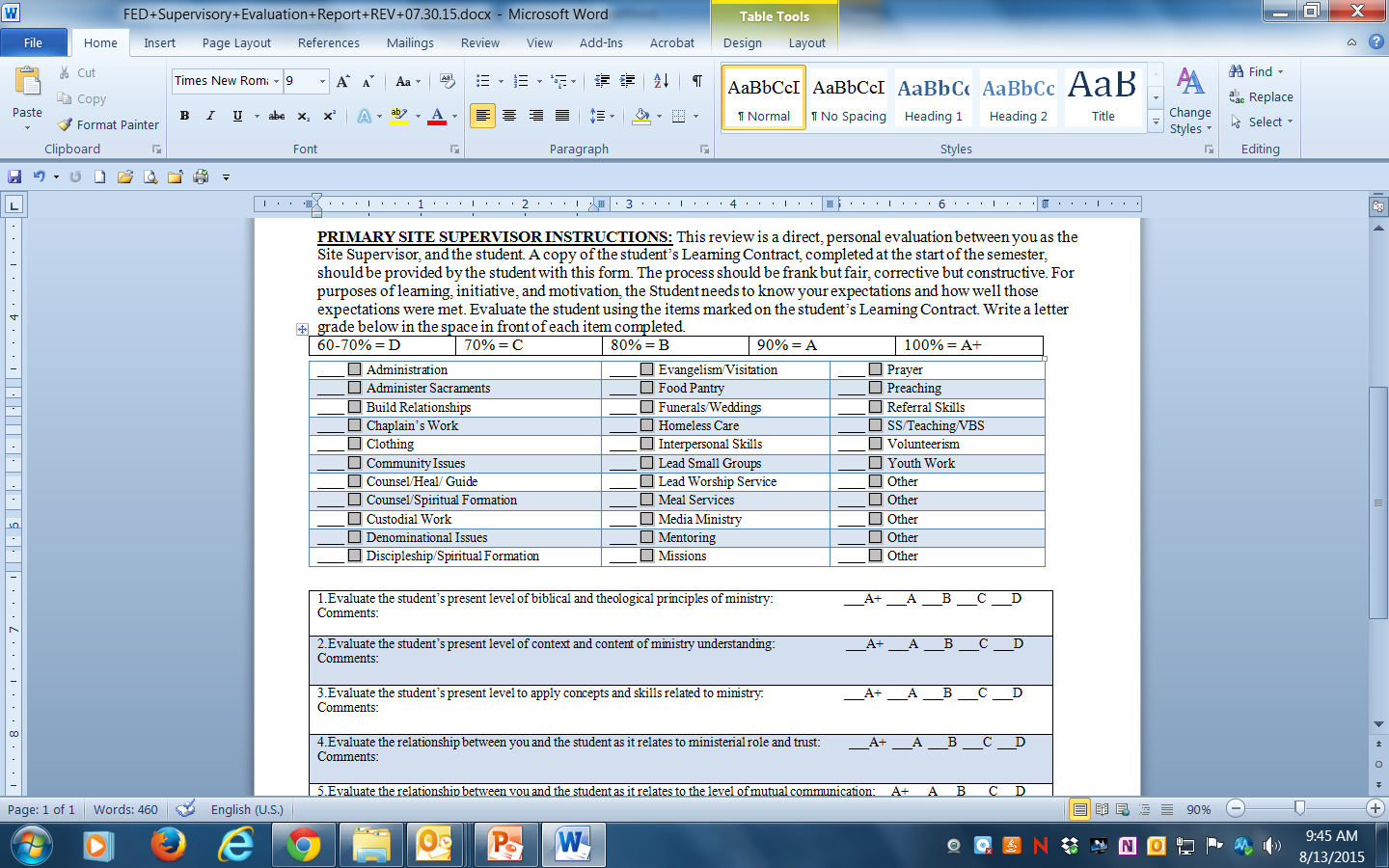 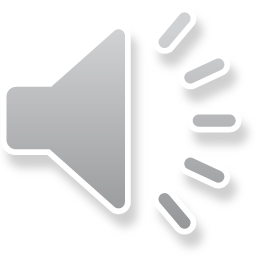 The site supervisor will also indicate his or her letter grade evaluation
 of the questions below:
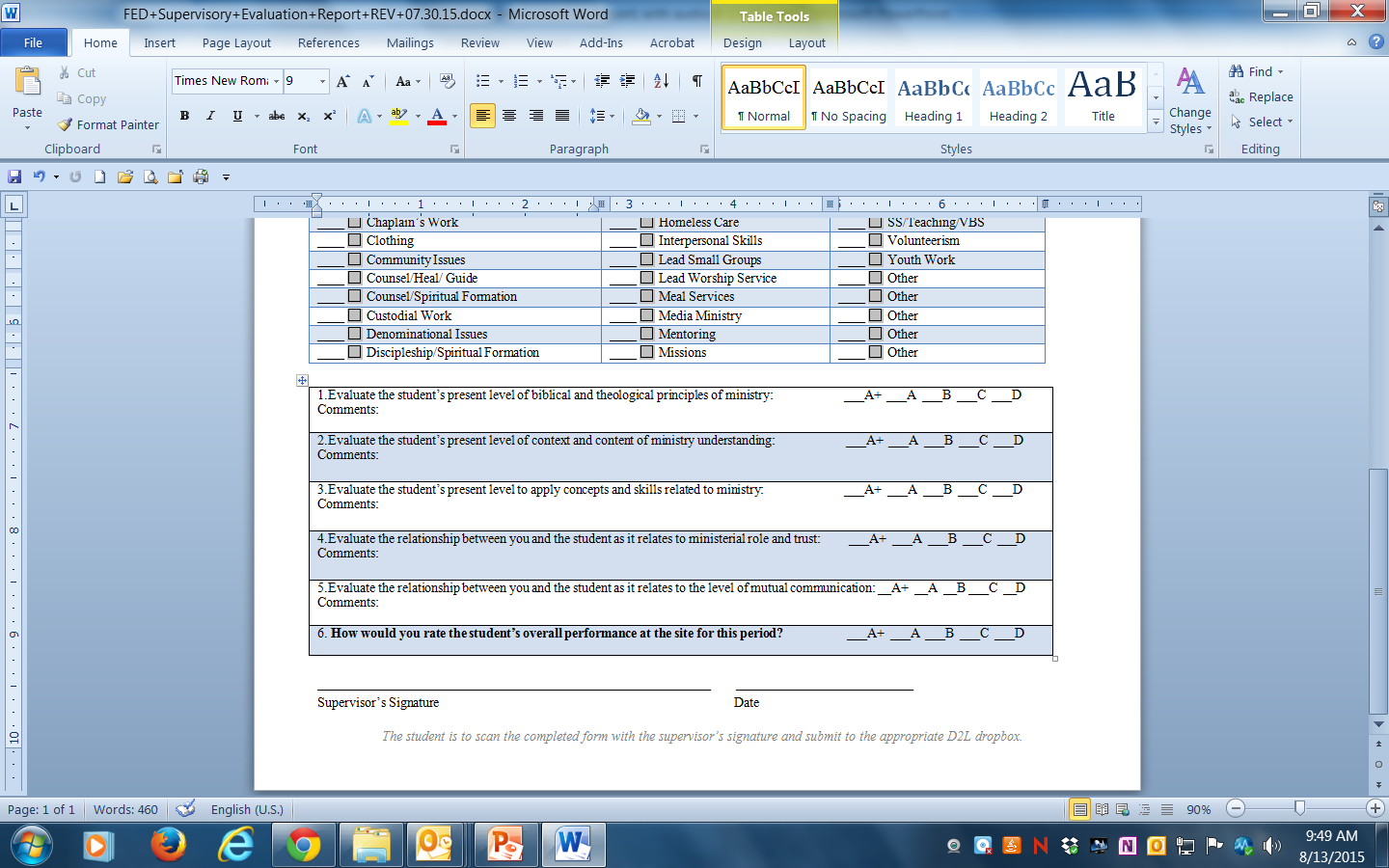 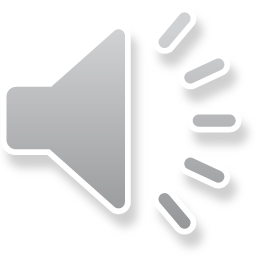 The site supervisor will sign the completed form.
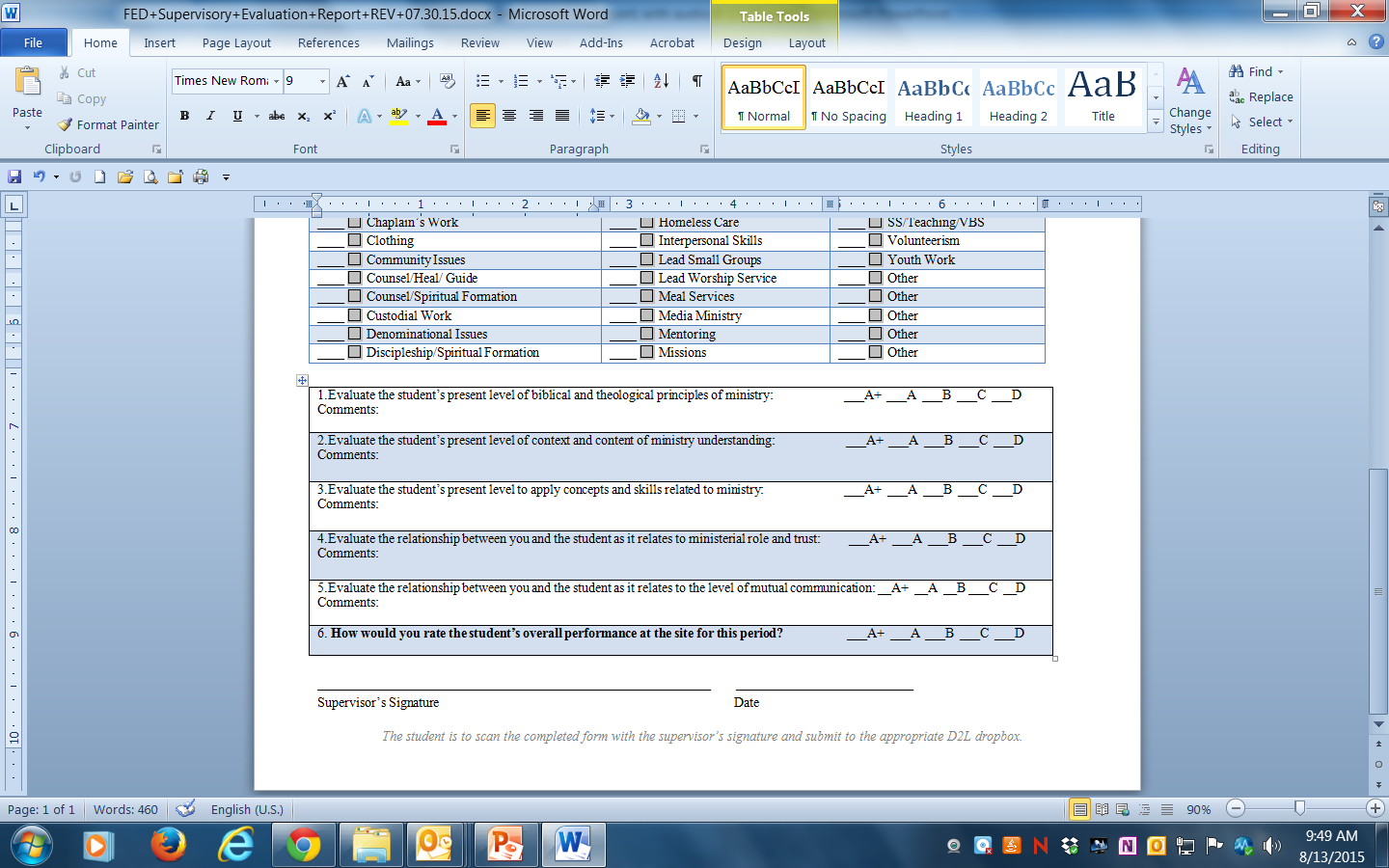 The student will scan the completed and signed form 
and upload it to the appropriate D2L dropbox
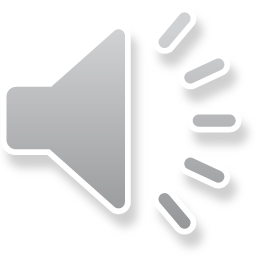 To submit the completed and signed evaluation report:
Click on Dropbox.
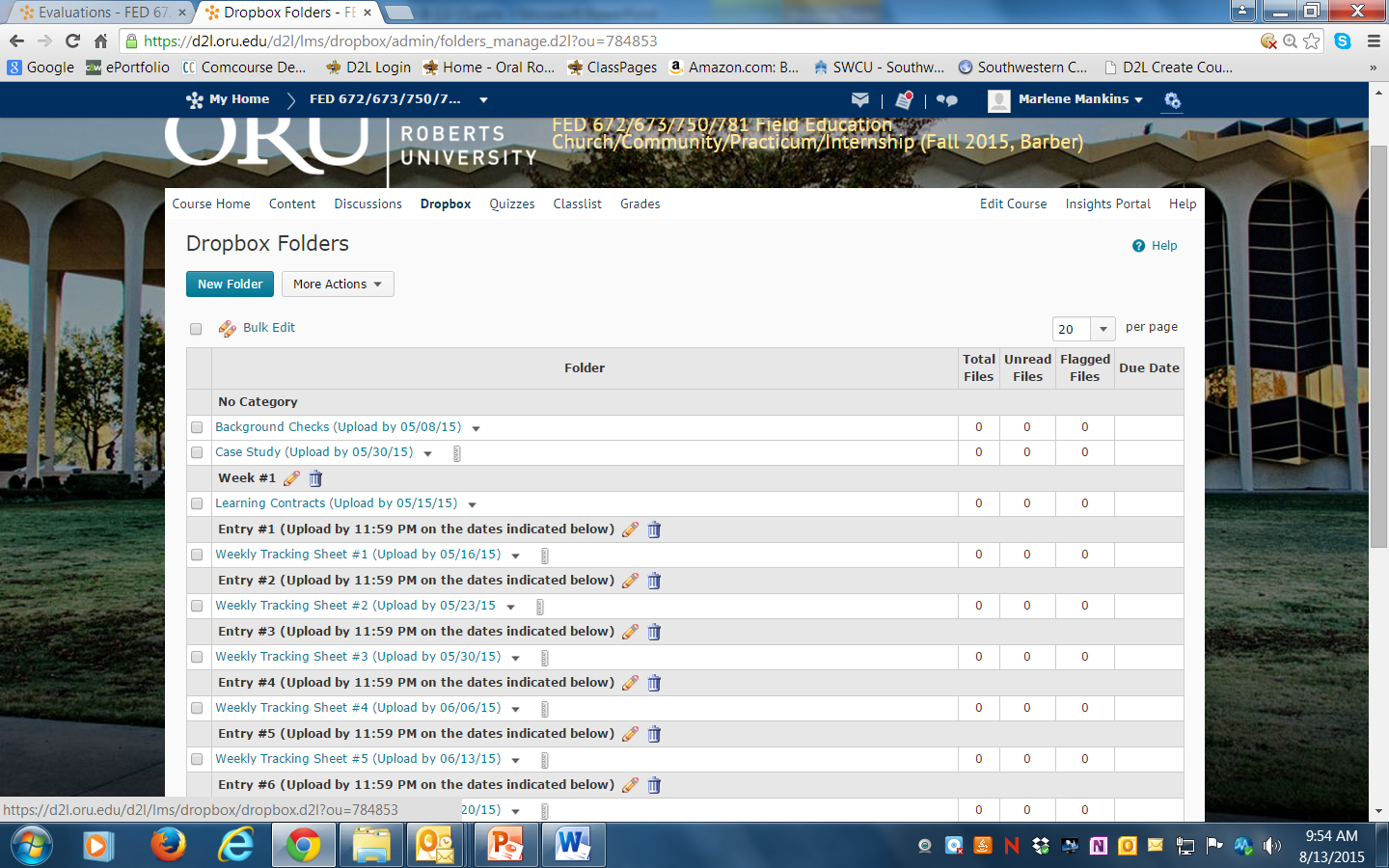 Then click on Evaluation(s).
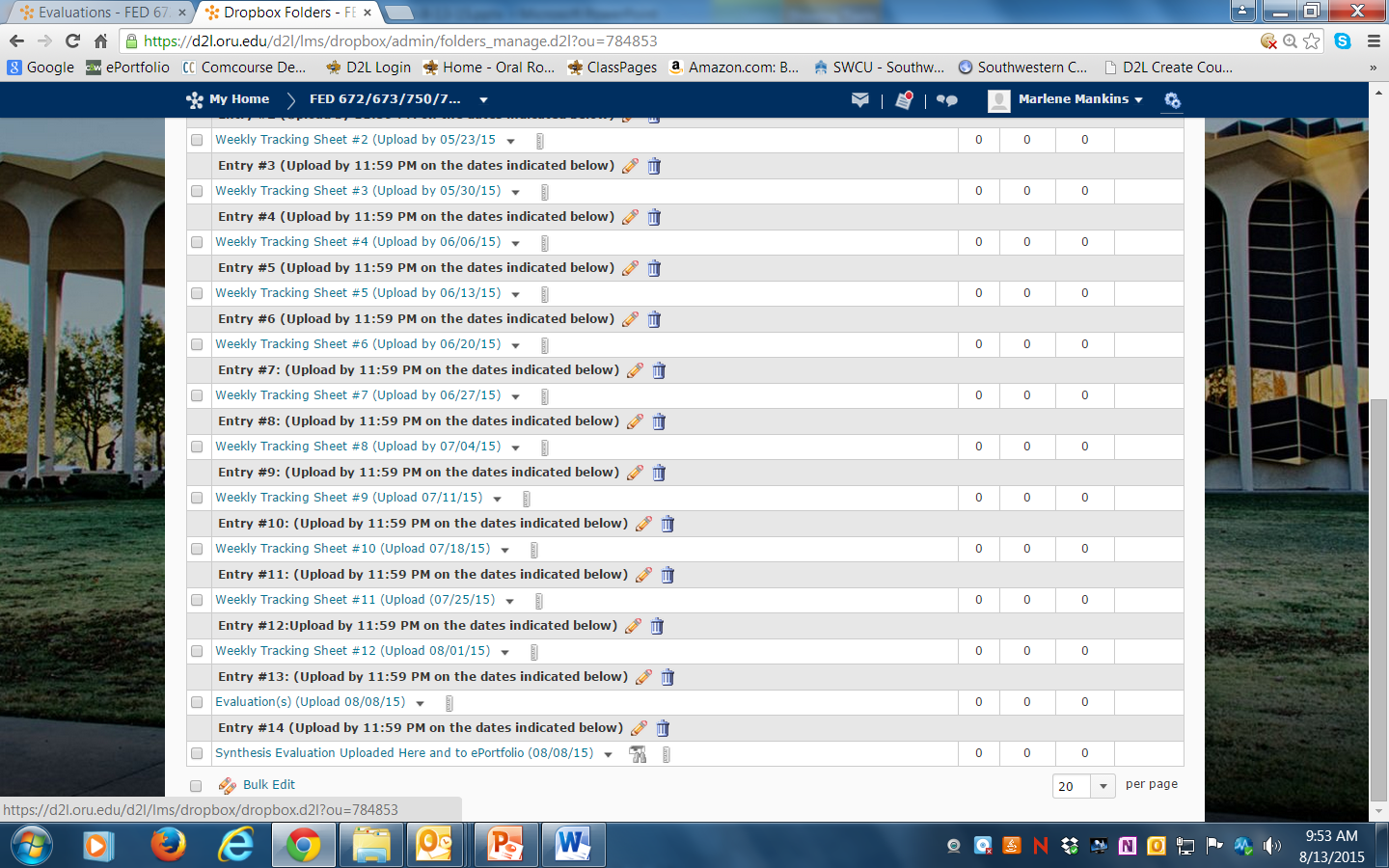 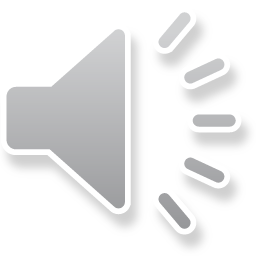 Follow screen prompts to upload your document.
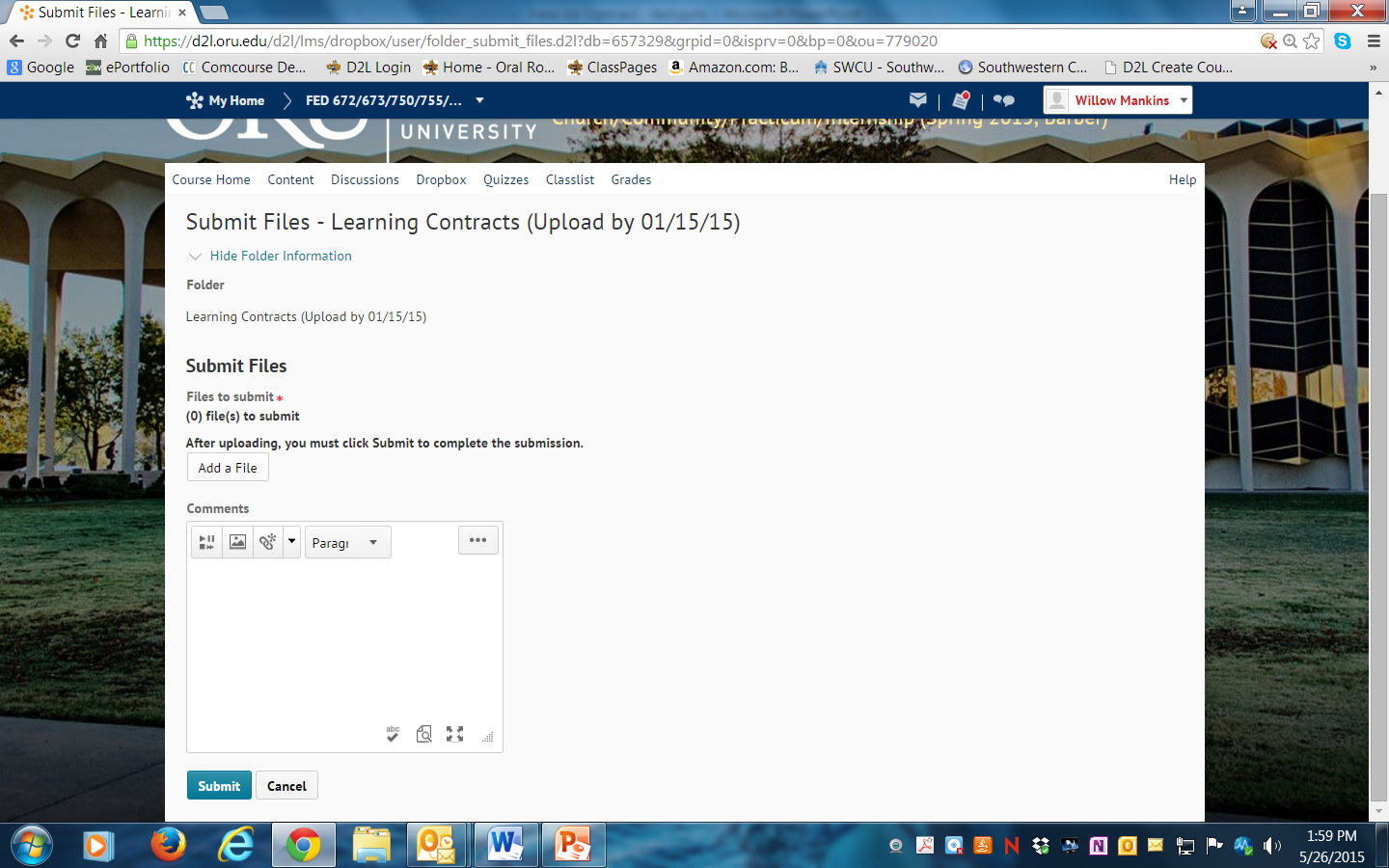 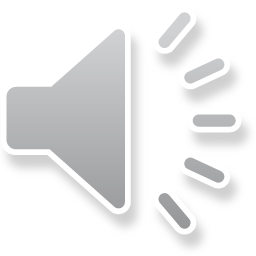 Follow screen prompts to upload your document.
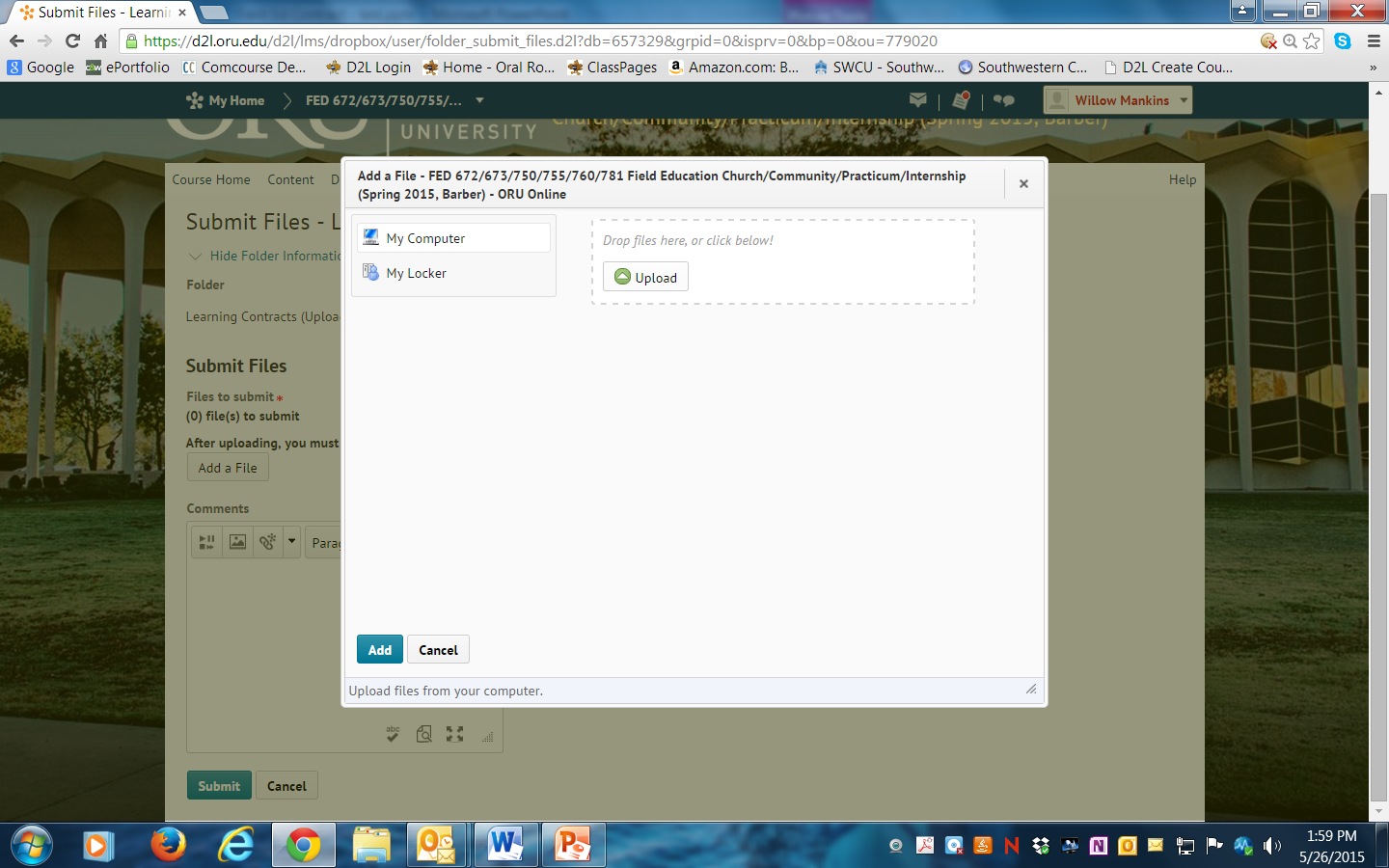 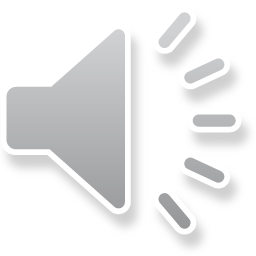 Select file from your computer or flashdrive. 
Click Open.
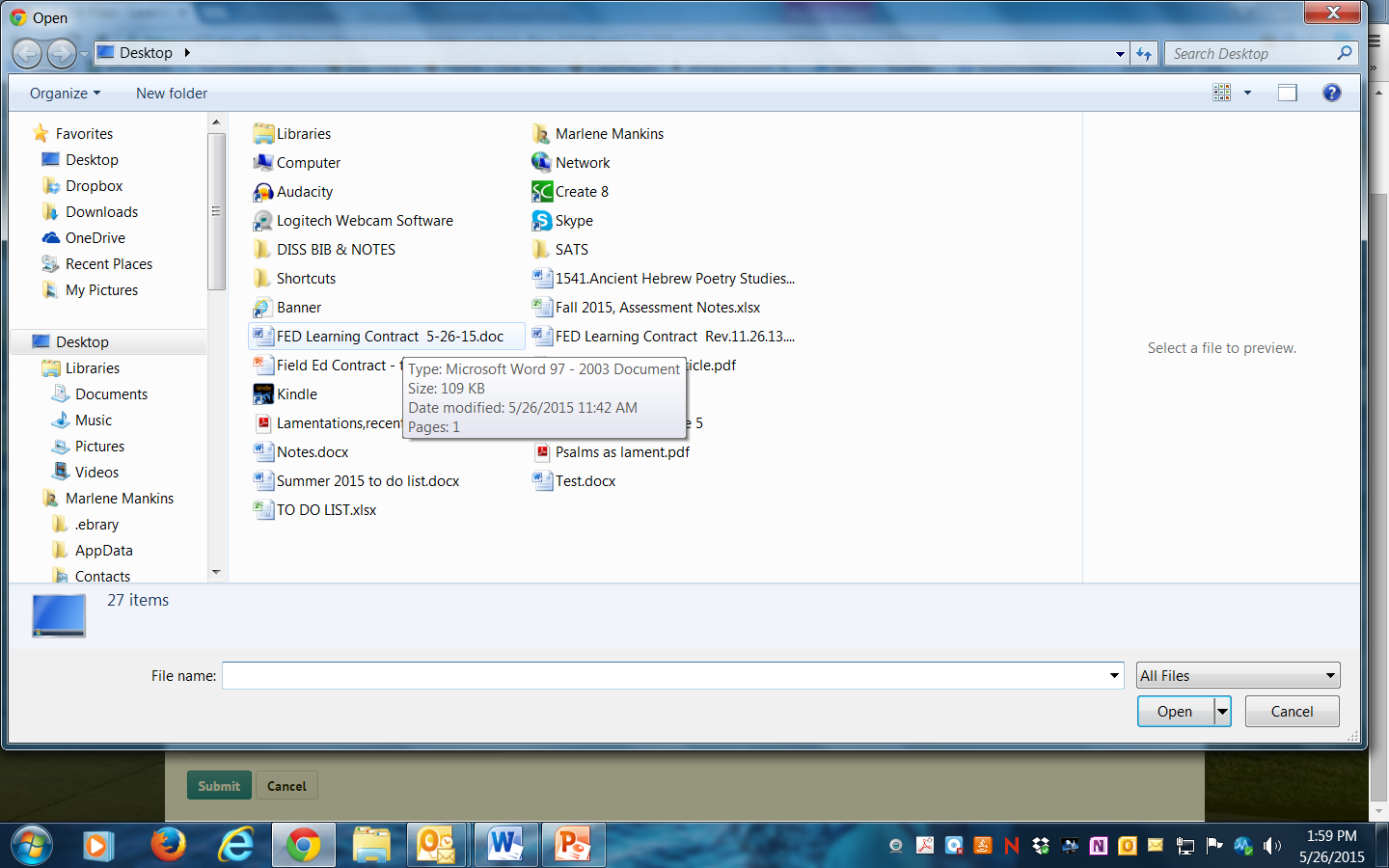 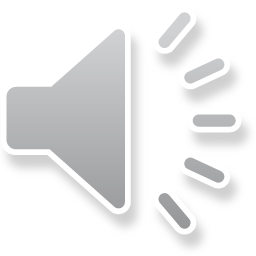 Follow screen prompts to complete your submission.
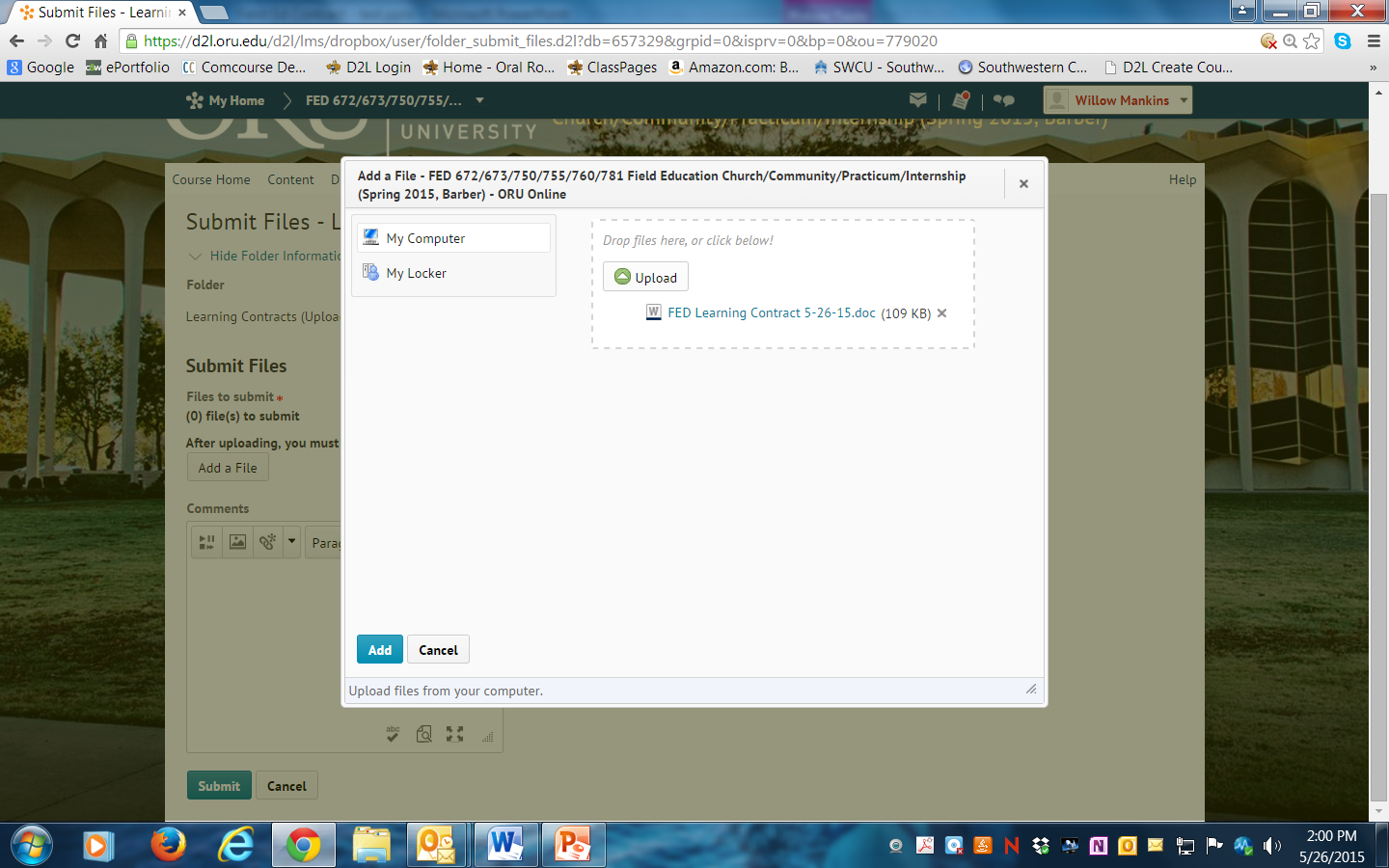 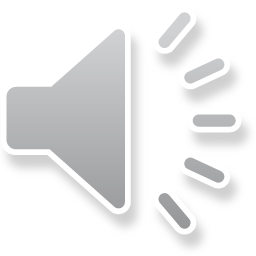 Follow screen prompts to complete your submission.
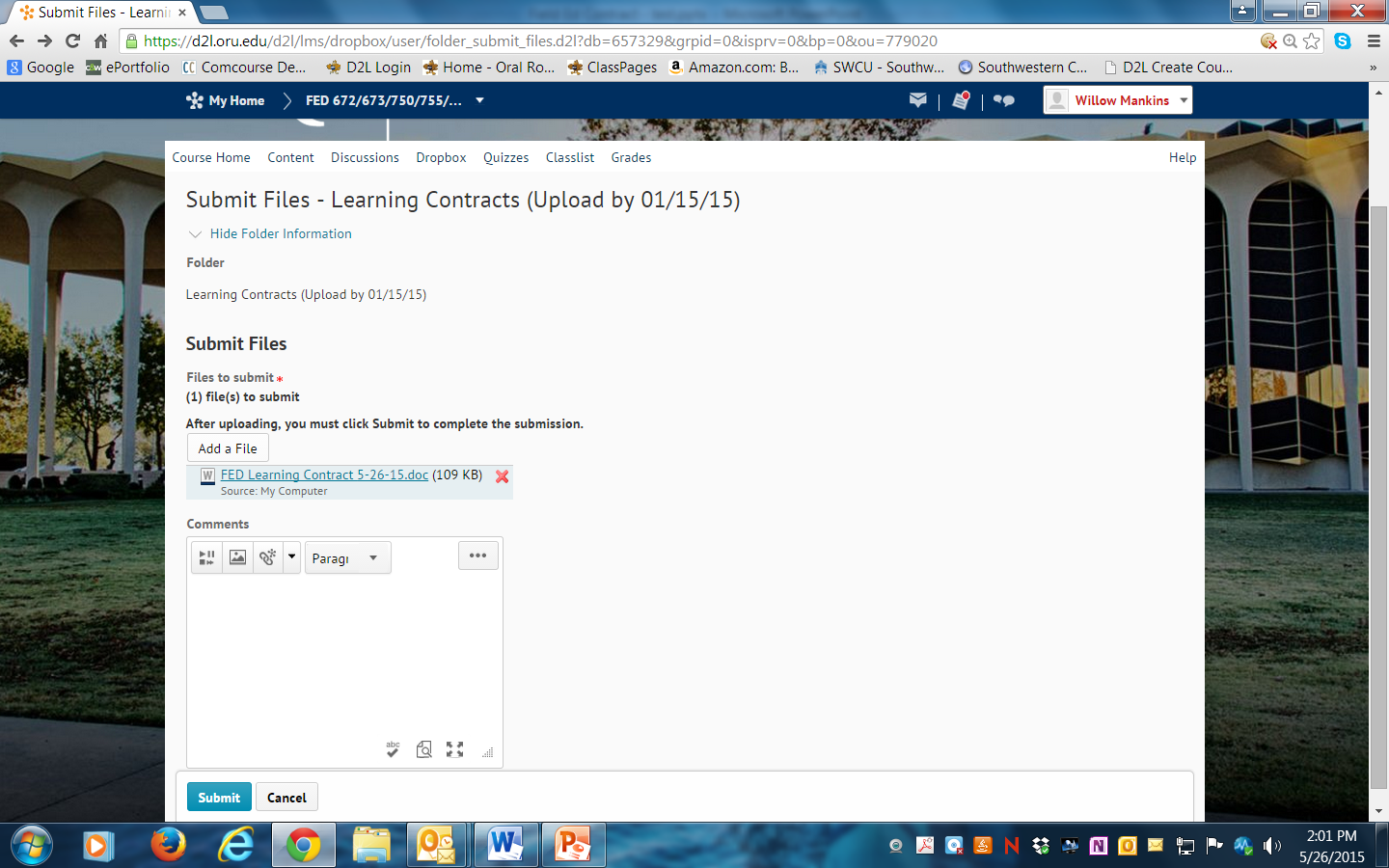 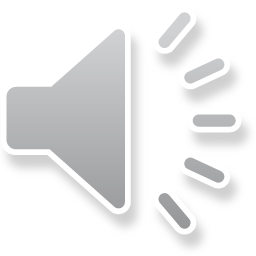 Follow screen prompts to complete your submission.
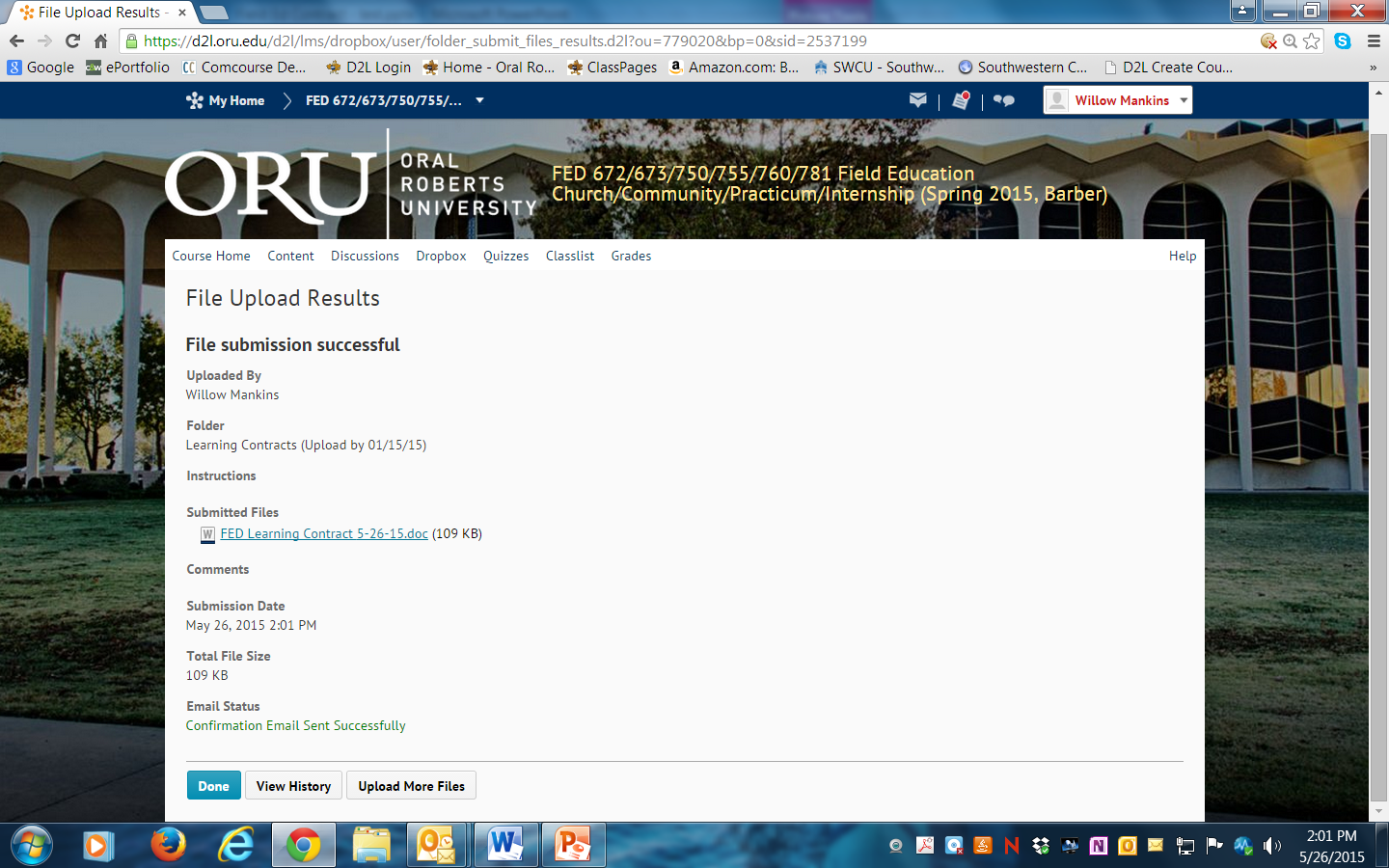 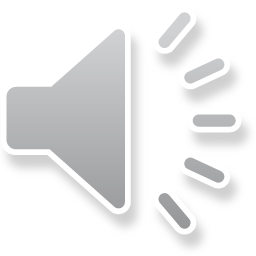 You have successfully submitted your 
Site Supervisor Evaluation Report!
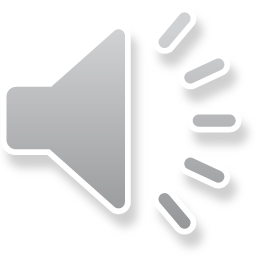